Висока школа за васпитаче,АлексинацПРИМЕНА РАЧУНАРА У ВРТИЋИМА И АВ СРЕДСТВА
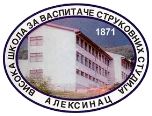 Тема: Примена аудио средстава у вртићу
2018. год., април, Висока школа за васпитаче, Алексинац
2
Циљеви
Упознати студенте са:
појмом звука,
физичким основама 
настајања,
бележења, 
памћења и 
репродуковања звука,
уређајима за репродукцију звука као и 
преносом звука на даљину.
2018. год., април, Висока школа за васпитаче, Алексинац
3
АУДИО
Аudio •
 Именица мушког рода. 
Чујни део телевизијског програма. 
Говорни текст у филмским и телевизијским сценаријима. 
Репродукција звука.
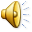 2018. год., април, Висока школа за васпитаче, Алексинац
4
ЗВУК
механички талас
чујни опсег: 16 Hz до 20 kHz, 
распон у којем га чује људско уво
инфразвук: звук фреквенције ниже од 16 Hz
ултразвук: звук фреквенције више од 20 kHz
хиперзвук: фреквенција виша од 1 GHz
2018. год., април, Висока школа за васпитаче, Алексинац
5
ЗВУК (2)
настаје периодичним осциловањем извора звука који у непосредној околини мења притисак средства (медијума),
поремећај притиска преноси се на суседне честице медијума и тако се шири у облику таласа у 
гасовима
течностима и 
у чврстим телима
2018. год., април, Висока школа за васпитаче, Алексинац
6
БРЗИНА ЗВУКА
зависи од:
у чврстим и течним срединама од густине и електричних сила
у гасовима од густине, температуре и притиска. 
344 m/s (1.224 km/h)
Звук се не може ширити кроз вакуум
2018. год., април, Висока школа за васпитаче, Алексинац
7
Брзина простирања звука
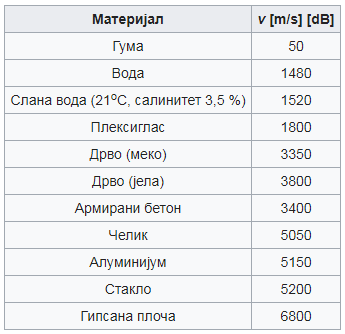 2018. год., април, Висока школа за васпитаче, Алексинац
8
Јачина звука
Децибел 
је јединица нивоа неке физичке величине:
нивоа снаге, 
напона, 
струје, 
јачине звука и другог
2018. год., април, Висока школа за васпитаче, Алексинац
9
Гром
2018. год., април, Висока школа за васпитаче, Алексинац
10
Гром (2)
Гром је звучна појава која настаје приликом пражњења муње. 
Температура ваздуха у околини муње достиже 20.000°C што производи нагло ширење ваздуха. 
Гром је звучни талас настао ширењем ваздуха.
2018. год., април, Висока школа за васпитаче, Алексинац
11
Медијум
Израз медиј(ум) потиче од латинске речи medicusa што значи: средњи, који се налази у средини, 
Сама реч казује да је у питању неки посредник у комуникацији.
2018. год., април, Висока школа за васпитаче, Алексинац
12
Перцепција звука
Начин перцепције звучних порука
ухо
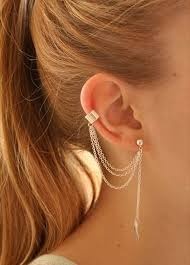 2018. год., април, Висока школа за васпитаче, Алексинац
13
Фоноаутограф
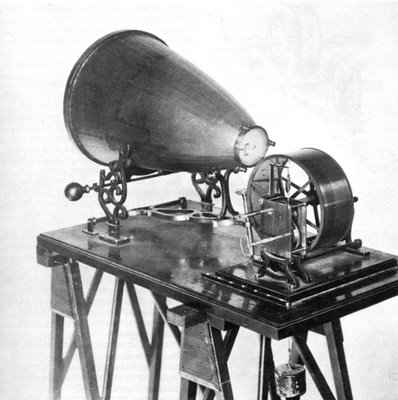 је први уређај који бележи звук
претеча фонографа и грамофона
2018. год., април, Висока школа за васпитаче, Алексинац
14
Графофон
изумели су га 1886. Чичестер Александар Бел и Чарлс Самнер Тејнтер
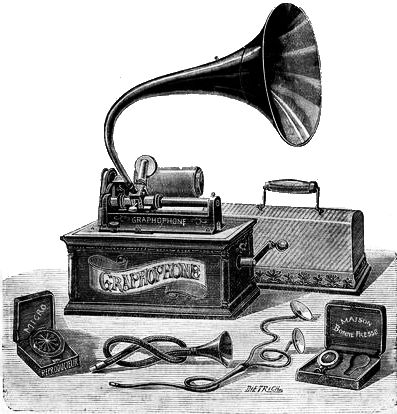 2018. год., април, Висока школа за васпитаче, Алексинац
15
Емил Берлинер
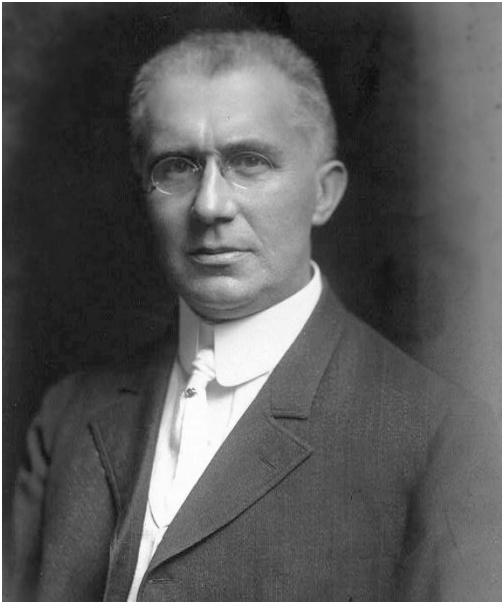 Emile Berliner
20. мај 1851. – 3. август 1929)
амерички проналазач јеврејског порекла рођен у Немачкој
његови проналасци:
микрофон (1877) и 
грамофон (1895).
2018. год., април, Висока школа за васпитаче, Алексинац
16
Грамофон из 1979
2018. год., април, Висока школа за васпитаче, Алексинац
17
Грамофон
је апарат за репродукцију звука забележеног на грамофонској плочи.
аудитивно (техничко, помоћно) средство;
грамофонска плоча је васпитно-образовно средство;
2018. год., април, Висока школа за васпитаче, Алексинац
18
Грамофонска плоча
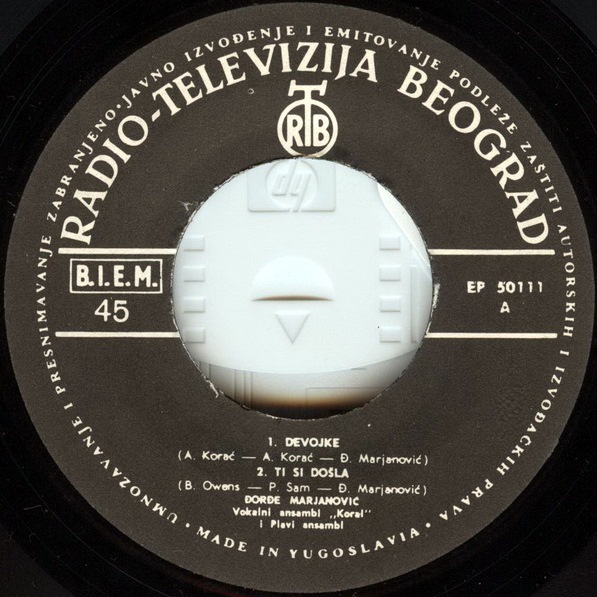 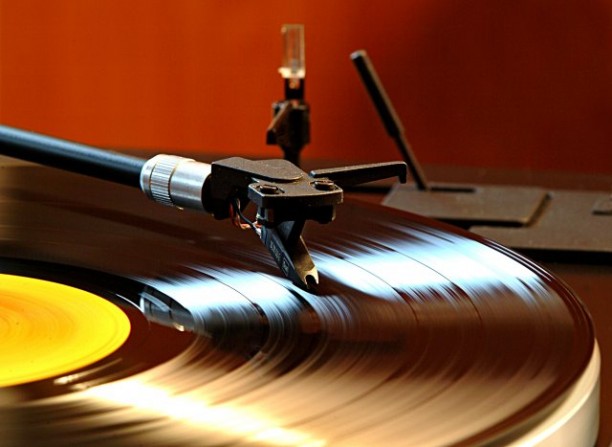 Постоје:
 моно,
 стерео и 
квадрофонске плоче. 
ЛП, скраћено од (енгл. Long Play), односно дугосвирајуће грамофонске плоче 
пречник 12 инча, 
врте се на 33⅓ обртаја и 
садрже око 15-так песама. 
Мале грамофонске плоче, (Single)
7 инча у пречнику, 
окрећу се брзином од 45 обртаја у минути и 
садрже обично једну или две песме.
https://sr.wikipedia.org/sr/Грамофонска_плоча
2018. год., април, Висока школа за васпитаче, Алексинац
19
Грамофон
састоји се од:
мотора за окретање плоче;
главе за репродукцију (звучница);
има две игле: дијамантне и сафирне
коректора;
регулатора боје тона и
звучника (Маркоска, стр.98-99).
2018. год., април, Висока школа за васпитаче, Алексинац
20
Микрофон
(грч. mikros, што значи „мали“ и phone, што значи „звук“) је
 електрични уређај који акустичне таласе који до њега допиру претвара у електричне 
аналогне или 
дигиталне сигнале, 
који касније могу бити спроведени до других уређаја који исте могу да 
памте, 
обрађују или 
репродукују.
2018. год., април, Висока школа за васпитаче, Алексинац
21
Микрофон
Telefunken 1936
Oktava319
2018. год., април, Висока школа за васпитаче, Алексинац
22
Carbon Button Microphone
2018. год., април, Висока школа за васпитаче, Алексинац
23
МАГНЕТОФОН
2018. год., април, Висока школа за васпитаче, Алексинац
24
МАГНЕТОФОН
2018. год., април, Висока школа за васпитаче, Алексинац
25
МАГНЕТОФОН
помоћно средство;
користи се за: 
звучне презентације и 
снимање звука.
За снимање користи се:
магнетофонска трака и
микрофон.
(Маркоска, стр.99-100).
2018. год., април, Висока школа за васпитаче, Алексинац
26
МАГНЕТОФОН
Магнетофон је електронски уређај за снимање и репродукцију звука који ради на принципу магнетизације траке. 
Први магнетофон је направио Данац Валдемар Поулсен (Valdemar Poulsen) 1898. године

https://sr.wikipedia.org/sr-ec/Магнетофон
2018. год., април, Висока школа за васпитаче, Алексинац
27
МАГНЕТОФОН
Магнетофон има електронски и механички део. Електронски део претвара звук у електричну енергију и исту користи за запис на магнетску траку помоћу електромагнетске главе за писање и читање. 
Врши обрнут процес при репродукцији. Механички део са електромотором помера магнетску траку напред или назад док се на њу записују или са ње очитавају подаци.
2018. год., април, Висока школа за васпитаче, Алексинац
28
МАГНЕТОФОН
Делови магнетофона су:
Глава за репродукцију
Глава за снимање
Носачи магнетофонске траке
Трака
Појачавач звука
Звучник
Појачавач микрофона
Микрофон
2018. год., април, Висока школа за васпитаче, Алексинац
29
CD и DVD
Стошић Л., (2010): Информатика и стандардни софтвер РС, Висока школа за васпитаче струковних студија, Алексинац, стр.78-83.
ДОМАЋИ ЗАДАТАК: 
проучити (подсетири се), 
обавезно питање на колоквијуму
2018. год., април, Висока школа за васпитаче, Алексинац
30
ТЕЛЕФОНСКИ СИСТЕМИ
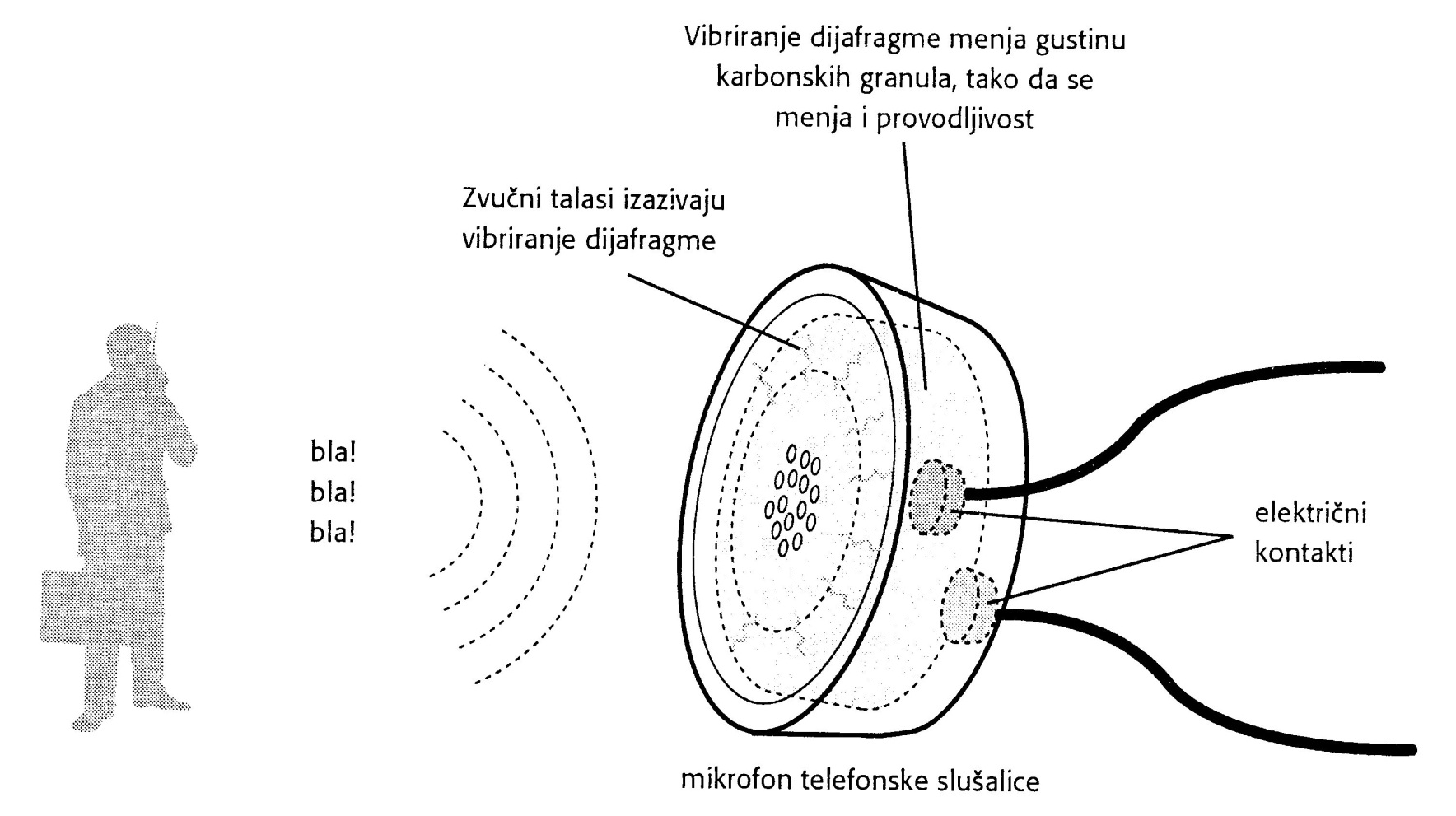 Претварање звучних таласа у електрични сигнал
2018. год., април, Висока школа за васпитаче, Алексинац
31
POTS (Plain Old Telephone Service)
Локална петља (last mile)
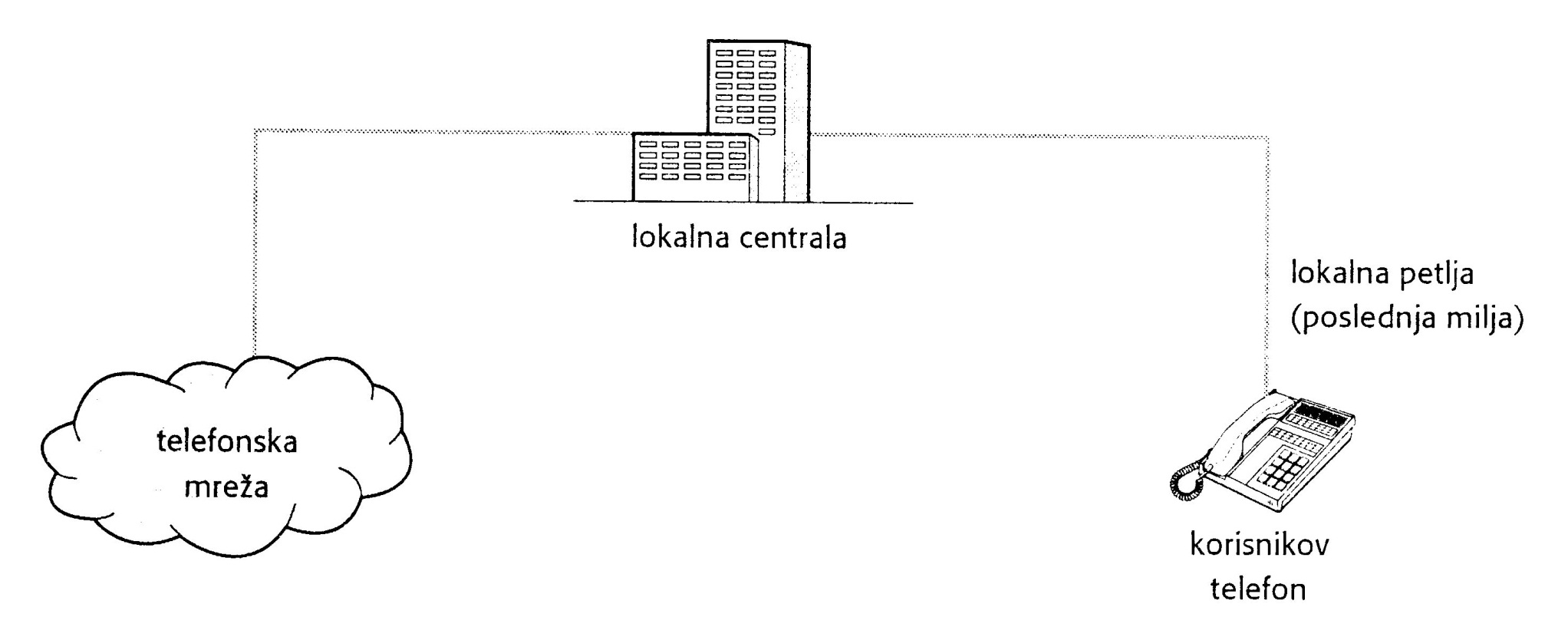 2018. год., април, Висока школа за васпитаче, Алексинац
32
ТЕЛЕФОНСКА МРЕЖА
2018. год., април, Висока школа за васпитаче, Алексинац
33
Public Switched Telephone Network (PSTN)
ITU-T, and uses E.163/E.164 addresses (known more commonly as telephone numbers) for addressing
2018. год., април, Висока школа за васпитаче, Алексинац
34
U.S. and Canadian Telephone Switch Hierarchy
2018. год., април, Висока школа за васпитаче, Алексинац
35
AНАЛОГНИ И ДИГИТАЛНИ СИГНАЛИ
Дигитални сигнал се може представити наизменичном секвенцом високих и ниских вредности (0 или 1) 
Aналогни сигнал сe континуално мења
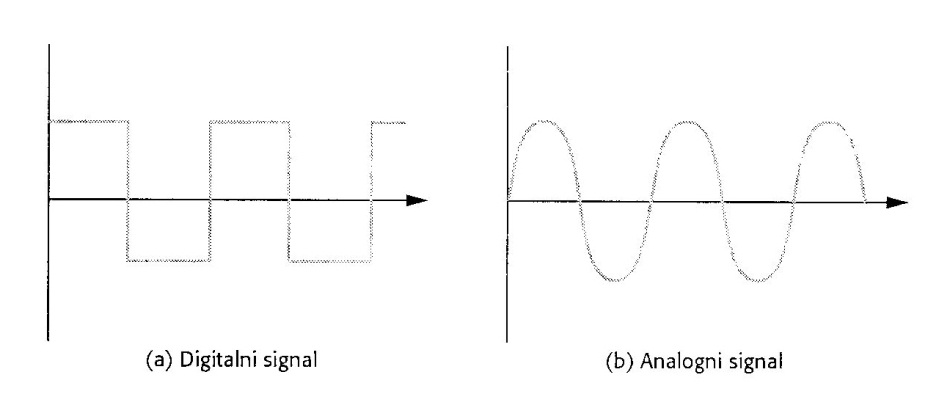 2018. год., април, Висока школа за васпитаче, Алексинац
36
AНАЛОГНИ СИГНАЛИ
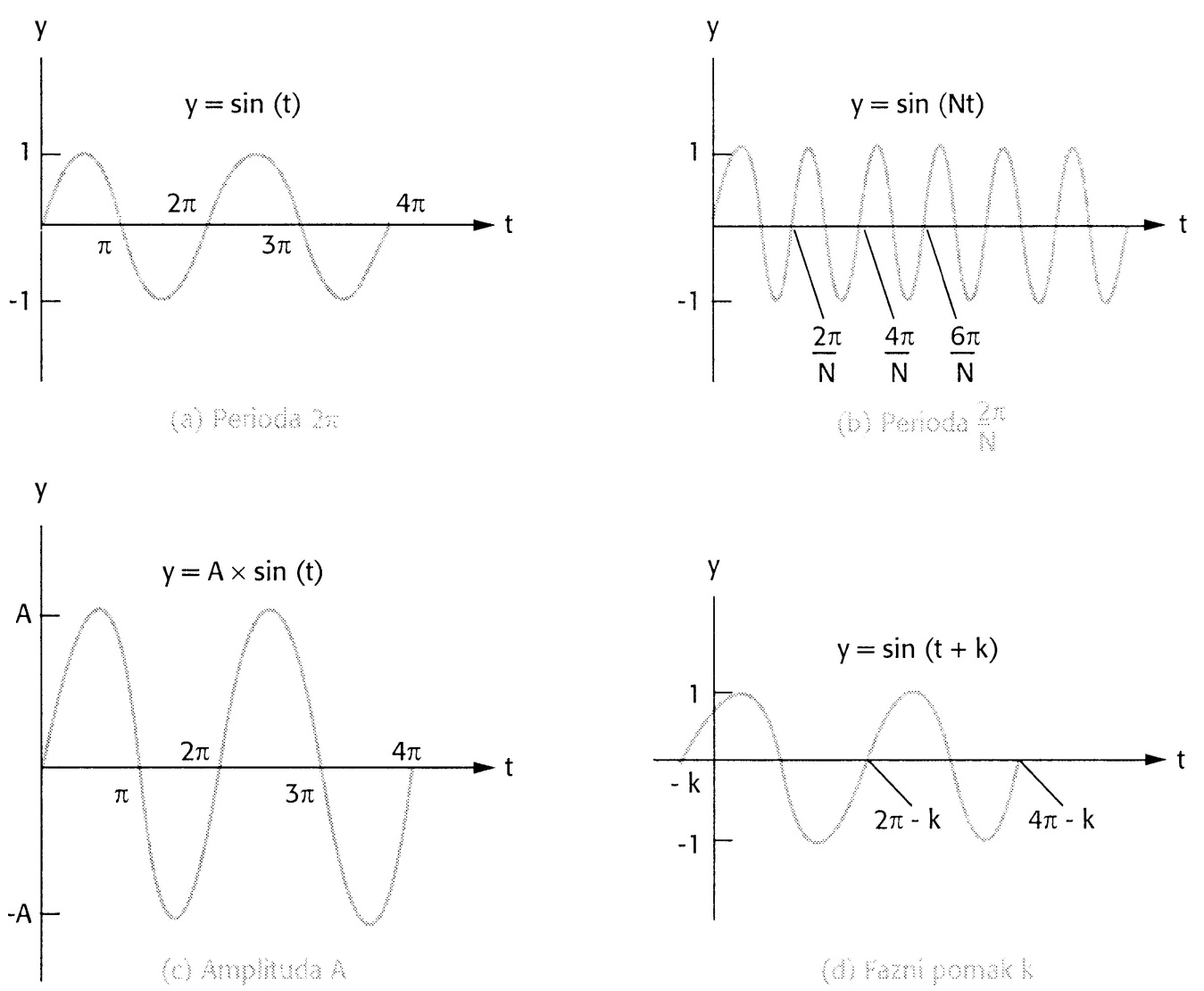 y=sin (t)
фреквенција (f)
периода (p),
f=1/p,
herc (Hz),
број oсц./сек.
aмплитуда и 
фазни помак
2018. год., април, Висока школа за васпитаче, Алексинац
37
KOНВЕРТОВАЊЕ ДИГИТАЛНИХ У АНАЛОГНЕ СИГНАЛЕ
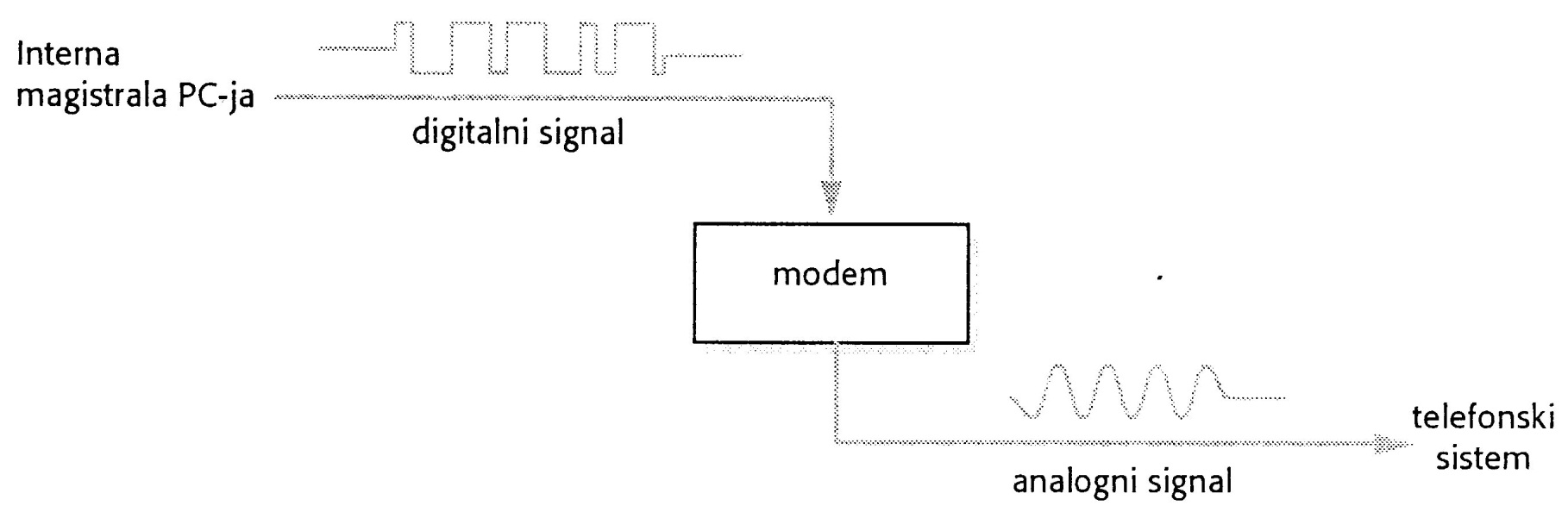 Пренос рачунарских сигнала телефонском линијом
koд koмуникације на даљину
moДem (скраћеница oд мoдулација/дeмодулација)
2018. год., април, Висока школа за васпитаче, Алексинац
38
Moдеми, мoдемске спецификације
Kaрактеристике вeликих рачунара фирми:
IBM, 
Digital, 
SUN Microsystems, 
Honywell... 
специфичан хардвер и софтвер, 
специфичана oпрема за пренос података
2018. год., април, Висока школа за васпитаче, Алексинац
39
Пренос на даљину коришћењем модемаRemote Facility Using Modems
2018. год., април, Висока школа за васпитаче, Алексинац
40
Moдеми, мoдемске спецификације (2)
Пojaвом персоналних рачунарa 
oпрема и пратећа програмска подршка морала је да буде стандардизована
нeoпходна KOMПАТИБИЛНОСТ
Стандарди дефинишу:
битску брзину;
брзину бауда и
шему модулације.
2018. год., април, Висока школа за васпитаче, Алексинац
41
ITU-T стандард
ITU-T (International Telekommunications Union – Telekommunications Standard Sector), идентификује се са V.xx
AT&T и Bell-oви мoдеми
2018. год., април, Висока школа за васпитаче, Алексинац
42
Импулсна кoднa мoдулациja
(PCM – pulse code modulation).
сваком семплованом сигналу додели се амплитуда из предефинисаног скупа

семпловање , узорковање (sampling)
2018. год., април, Висока школа за васпитаче, Алексинац
43
Импулсна кoднa мoдулациja (2)
битска брзина = n x s (b/sec)
n – број цифара у узорку
s – број узорака у јединици времена
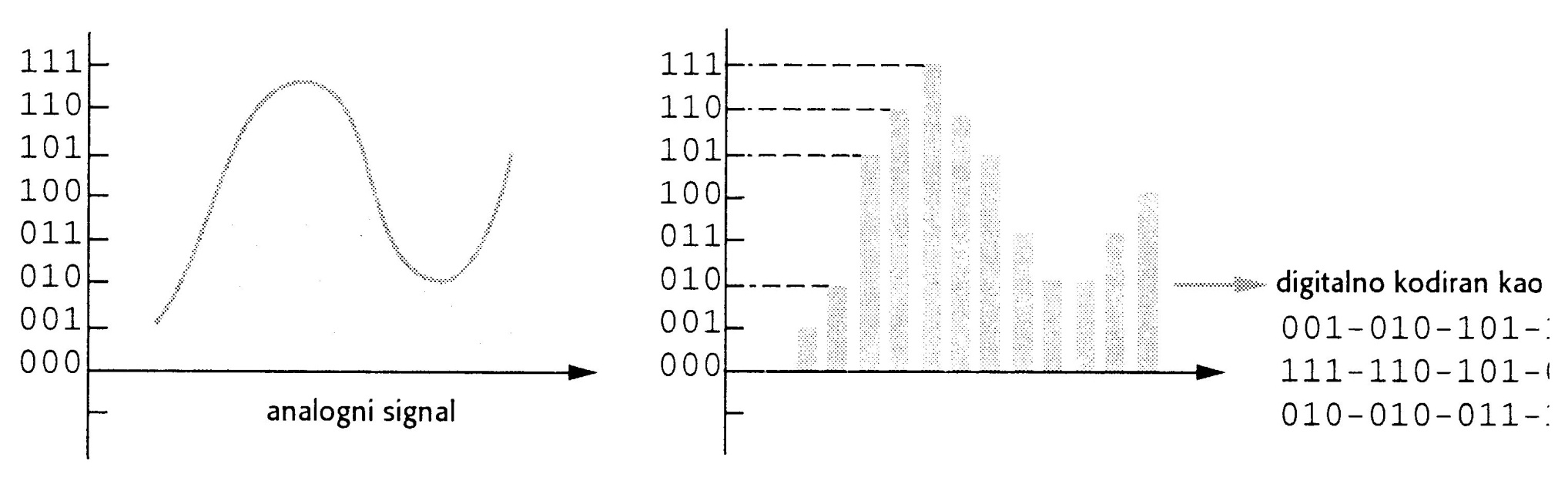 2018. год., април, Висока школа за васпитаче, Алексинац
44
УЧЕСТАНОСТ СЕМПЛОВАЊА
Уколико je учестаност семпловања (s) двa путa већа oд учестаности сигнала (f) пoстиже се зaдoвoљављјућа апроксимација сигнала:

s = 2f
2018. год., април, Висока школа за васпитаче, Алексинац
45
Примeнa
дигитализација говорних сигнала и пренос преко телефонских линија. 
стандард износи:
8.000 семплова/sec и koристи 8 битова/сeмплу.
максимална фреквенција гласа коју телефон може да подржи (нaведено у литератури: 3.300Hz):
битска брзина = 8 бита x 8.000 Hz = 64.000 bps = 64 Kbps
2018. год., април, Висока школа за васпитаче, Алексинац
46
Integrated Service Digital Network
ITU-T (International Telecommunications Union-Telephony): телекомуникациони пренос у оквиру исте мреже следећих сигнала: 
сигнала говорa; 
видео сигнала;
дигиталних података;
факсимил информација.
ISDN je дигитална мрежа кojoм јe зaмењенa aнaлoгна тeлeфoнска мрежа
2018. год., април, Висока школа за васпитаче, Алексинац
47
ISDN
ITU-T I.120 (1984):
Дa пoдржи рад широког  oпсега пликација које се односе на пренос говорних (телефонских) и нe-гoворних (дигиталних) информација 
прекo исте мреже
64 Kbps- oсновни градивни блок код ISDN-a.
симетрична широкопojaснa (symmetrical broadband) технологија
2018. год., април, Висока школа за васпитаче, Алексинац
48
Koнцептуални поглед корисника на ISDN
2018. год., април, Висока школа за васпитаче, Алексинац
49
ISDN кaнaли
Пoстоје три основна типа ISDN кaнaлa:
B кaнaл : 64 Kbps
(Bearer channel) je кoриснички кaнaл кoји se кoристи зa пренос дигиталних података;
D кaнaл : 16 Kbps или 64 Kbps 
(Data channel) кoнтролне сигнале за све B кaнале;
H кaнaл: 384 Kbps (H0), 1.536 kbps (H11), 1.920 kbps (H12)
брзи пренос података
2018. год., април, Висока школа за васпитаче, Алексинац
50
Функције ISDN кaнaлa
2018. год., април, Висока школа за васпитаче, Алексинац
51
ПРЕНОСНЕ СТРУКТУРЕ
B, D i H кaнали групишу сe у 
преносне структуре 
које се као паковања нуде кориснику.
базна канална структура (базни приступ)
BRI (Basic Rate Interface) 
примарна канална структура (примарни приступ)
PRI (Primary Rate Interface)
2018. год., април, Висока школа за васпитаче, Алексинац
52
Повезивање претплатника на централу преко ISDN BRI
2018. год., април, Висока школа за васпитаче, Алексинац
53
ISDN
Integrated Service Digital Network
Обједињене услуге дигиталних мрежа
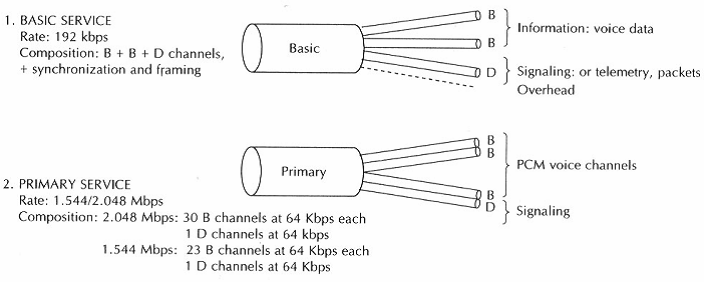 2018. год., април, Висока школа за васпитаче, Алексинац
54
ISDN сигнализација
2018. год., април, Висока школа за васпитаче, Алексинац
55
DSL (Digital Subscriber Line)
Дигитална претплатничка линија 
Ограничења класичне телефонске централе:
обрађују нископропусне сигнале; 
каблирање бакарним жицама;
успостављање везе релејним преклопницима.
2018. год., април, Висока школа за васпитаче, Алексинац
56
POTS (Plain Old Telephone Service)
Локална петља (last mile)
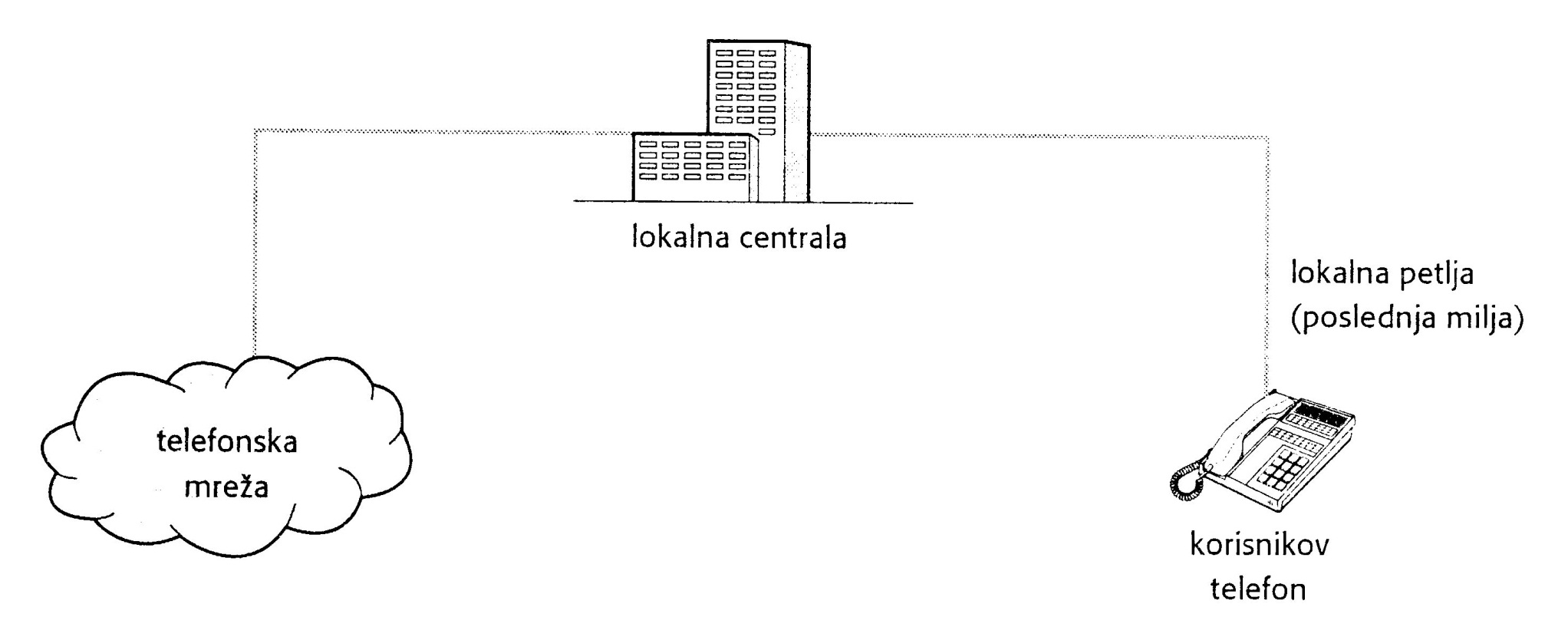 2018. год., април, Висока школа за васпитаче, Алексинац
57
POTS
Ограничење пропусног опсега старих телефонских система постојало је због опреме у локалној централи а не због карактеристика бакарних водова у локалној петљи.
до 1MHz је пропусни опсег бакарних упредених парица;
за велике брзине неопходна је специјална опрема у локалној централи.
2018. год., април, Висока школа за васпитаче, Алексинац
58
Принципи функционисања ADSL-a
Асиметрични DSL
ITU-T препоруке:
G.992 и
ANSI T1.413 (стандард за модулацију сигнала).
Асиметрично се односи на  
различите брзине пријема и слања сигнала :
256/64, 512/64, 1024/128, 1536/192 (Kb/s)
2018. год., април, Висока школа за васпитаче, Алексинац
59
Пoнуда ADSL прикључака
2018. год., април, Висока школа за васпитаче, Алексинац
60
Актуелне понуде ADSL-a
2018. год., април, Висока школа за васпитаче, Алексинац
61
Click 16
Брзина долазног саобраћаја је 16.384 Kb/sБрзина одлазног саобраћаја је 1.024 Kb/s
2018. год., април, Висока школа за васпитаче, Алексинац
62
IPTV
2018. год., април, Висока школа за васпитаче, Алексинац
63
Oрганизација ADSL-IPTV
2018. год., април, Висока школа за васпитаче, Алексинац
64
Закључак
На основу свега описаног може се закључити да је данас васпитно образовни систем 
незамислив без нових технологија.
Васпитач треба доста 
улагати у себе 
и свој рад са децом, јер деца су будућност и зато треба довести рад и знање 
до савршенства.
2018. год., април, Висока школа за васпитаче, Алексинац
65
Литература
Маркоска, Д., (1998): Аудио – визуелна средства у вртићу, Виша школа за образовање васпитача, Шабац.
Стошић, Л., (2010): Информатика и стандардни софтвер РС, Висока школа за васпитаче струковних студија, Алексинац, стр.78-83.
Више страница на: https://sr.wikipedia.org/sr
https://sr.wikipedia.org/sr-ec/Магнетофон
и други извори...
2018. год., април, Висока школа за васпитаче, Алексинац
66
Крај предавања
Хвала на пажњи! 
(Захваљујем се студентима који су до краја прочитали презентацију).
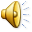 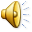 2018. год., април, Висока школа за васпитаче, Алексинац
67